2. Teacher instructions
1
Post-visit: Concluding Lesson

Length: Approximately 2 x 60 minutes

Description: Students participating in the Future Water Story at the Western Treatment Plant, will explore the theme:
How do human-induced environmental changes impact water in Melbourne and what management strategies are required – for sustainability and human wellbeing.

This lesson is aimed at bringing all the different ideas and concepts students have learnt while participating in the Future Water Story;  and getting them to communicate their and ideas sustainably and human wellbeing.

Overview:
Students reflect on what they have learnt about water scarcity and sustainability
Students reflect on the decisions they made during the Circular Cities Digital Challenge
Students outline the different alternate water sources
Students communicate their learning and ideas about how to use water more sustainably

***See Notes on each slide for more teaching ideas***
Instructions
The following is a suggested sequence of activities and time allocation. You might want to spend more or less time on specific sections depending on your class and their learning requirements. All resources can be edited to suit your teaching needs.
After-tour lesson
The Future Water Story
Learning outcomes
Describe the connection between weather and climate and water​​
Outline the causes and consequences of water scarcity and how it impacts sustainability
Explain the different approaches and knowledge used to address the management of water scarcity, to ensure water security and a more sustainable future
Describe how human-induced climate change will impact resource supply and consumption (water) 
Outline how people’s environmental worldviews can lead to different interpretations of human wellbeing and how this impacts decisions around sustainability and water use
[Speaker Notes: Teaching notes & ideas:
You may want to add how population growth will also impact water security in Melbourne.
The focus of the Future Water Story is on Melbourne, you could add reference to other cities around the world your class is investigating.]
2.1: Recap
5
How do human-induced environmental changes impact water in Melbourne and what management strategies are required – for  sustainability and human wellbeing.
[Speaker Notes: Teaching notes & ideas

Picture: Looking inland from Port Philip Bay(note, this image was taken before the construction commenced)

Future Water Story and the theme - How do we make the use of water in Melbourne sustainable? 

You could begin with a quick recap discussion about what students thought about their participation in the Future Water Story
What was their first impression of the site?
What was one amazing new fact that you know now?
What was the highlight of participating in the Future Water Story?

Key terms students should know to get the most out of the experience – see Glossary]
Key knowledge
[Speaker Notes: Teaching notes & ideas

The next slides outline the key terms and concepts that were discussed and covered as part of the Future Water Story. Students are also asked to reflect on their participation and the choices they made as part of the Circular Cities Digital Challenge.]
2.2: Sustainability
Outline in your own words the meaning of sustainability.
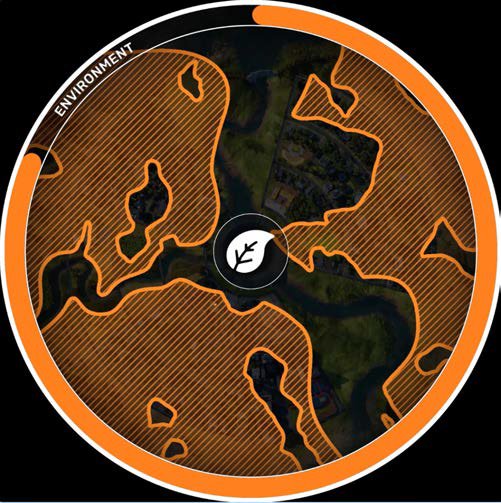 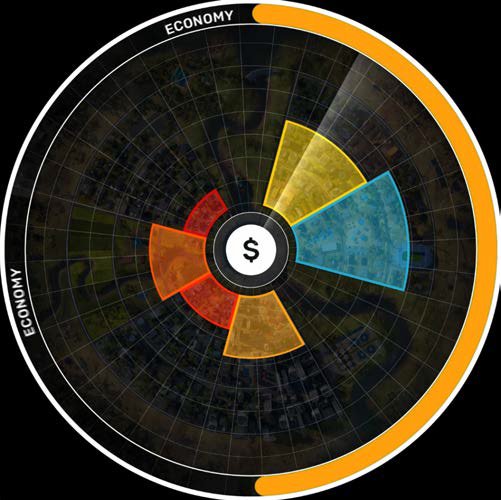 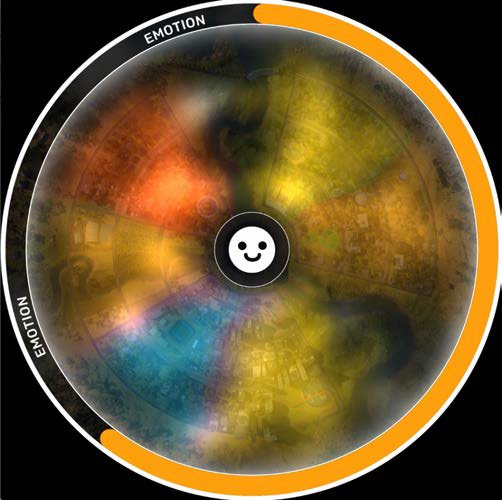 [Speaker Notes: Teaching notes & ideas:

When students made decisions for their growing city while participating in the Circular Cities Digital Challenge, they had to consider a criteria for success. 

Get students to write their own definition of sustainability, using the three pillars. This could include:
Environment:
Water security, green spaces, no pollution, no endangered species 
Sewerage network removing wastewater and treating it
Economy:
Employment and plenty of job opportunities
Business both physical and online
No poverty 
Housing for everyone and no homeless people
Emotion/ Social: 
the social impacts of their decisions
People are happy and want to move there]
2.3: Change over time
Describe the changes in the landscape
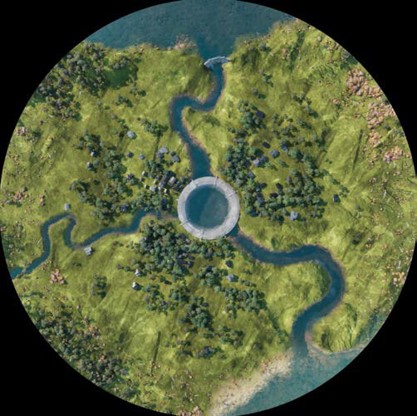 [Speaker Notes: Teaching notes & ideas

Get students to describe the changes they see from the beginning, before settlement and at the end of Era 3. 

Students should include in their response the following:
Changes in the environment
colouration of  the grass
tree density and distribution
river level and clarity/turbidity
Storage and Catchment reservoir levels,
Built environment e.g. buildings present and their impacts on community
Any alternate water sources

Students could create a table or Venn diagram with two circles and outline the similarities and differences.

An alternate method to get students to respond to this task is to get them to complete a See – Think – Wonder
What do they see?
What do you think about?
What does it make you wonder?]
2.4: Circular Cities Digital Challenge
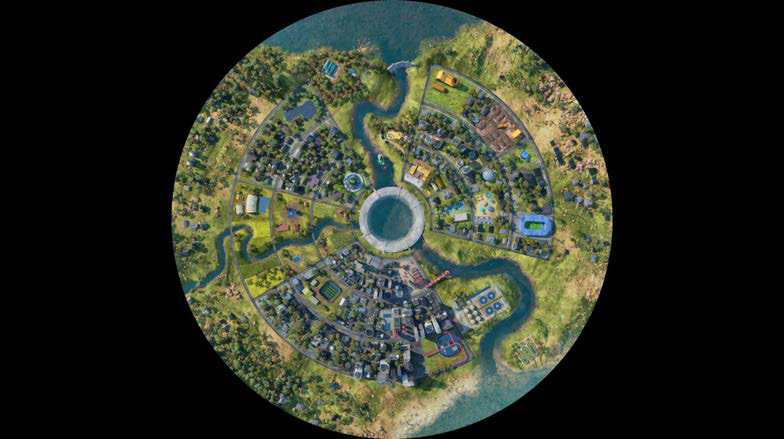 The city’s future is in your hands!

If it were completely up to you, what environmental management decisions would you make for a growing city to ensure its success into the future?
[Speaker Notes: Teaching notes & ideas

These questions relate to the decisions and outcomes students made during the Circular Cities Digital Challenge
Describe the different outcomes you may have achieved if your group had made different decisions and/or consulted and worked more with other groups.
What metric did your team focus on the most and why?
Describe how environmentally/ economically/ emotionally sustainable your decisions were.]
2.5: Systems and innovation tour
Outline the  sewage treatment process at the Western Treatment Plant.
Explain how this process is being made sustainable
Outline the products that are created from sewage treatment and how they are used.
[Speaker Notes: Teaching notes & ideas:

If your students completed the worksheet, they could use the information they gathered during the tour. Alternatively, if you didn’t use the worksheet go to the Melbourne Water website and see ‘Western Treatment Plant and sewage treatment’ and/or the ‘Western Treatment Plant Virtual Tour’. Both these sites include details on sewage treatment and how the process is being made sustainable.

Students’ responses should include an outline of recycled water, biogas and biosolids, plus where each is used. For example,  biogas is used on site for electricity and recycled water is used on site and for irrigation.]
2.6: ‘Know’, ‘Find out’ and ‘Learnt’
[Speaker Notes: Teaching notes & ideas

Get students to draw the following table and complete the final column 'Learnt’. They should write at least 4 pieces of information in each column.


Suggested responses
Learnt: 
their perceptions on waste, treatment and the value of sustainable practises.
the size and the different landuses at the Western Treatment Plant, e.g., farmlands
the history of the site and why it was established, discuss the importance of sanitation and the impact of water borne diseases like cholera
the location of the plant in Werribee
ideas and things they could do to protect the sewers e.g., what can and can’t be flushed.]
Concluding and communicating
[Speaker Notes: Teaching notes & ideas

In  this section, students draw on their knowledge and respond to the theme ‘How do we make the use of water in Melbourne sustainable’.]
2.7: Conclusion
How do human-induced environmental changes impact water in Melbourne and what management strategies are required – for sustainability and human wellbeing.

Communicate:
List how human-induces environmental changes are impacting water in Melbourne. 
Describe how each change is impacting sustainability and human wellbeing
Explain the current management strategies being implemented in response to human-induced environmental changes to Melbourne’s water supply and sewage treatment.
Outline management strategies that could be implemented for sustainability and to ensure human wellbeing. Include in your response a justification for your management strategies. 
Explore how different worldviews could impact your management strategies and offer ideas on how these could be overcome.
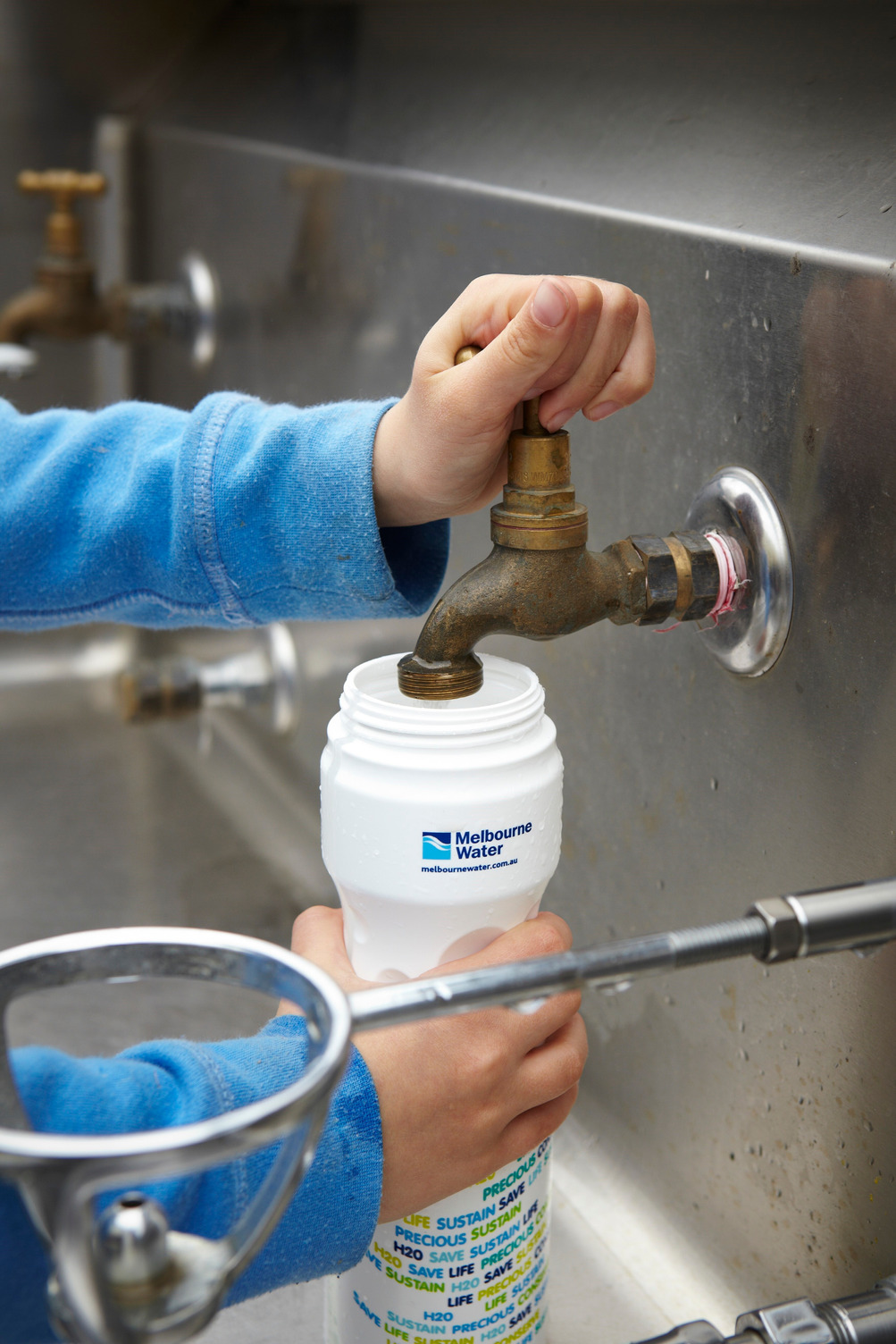 [Speaker Notes: Teaching notes & ideas:

Students will come up with a variety of different management strategies. This could include
Stormwater harvesting
Expansion of the use of water recycling program
The use of purified recycled water
Expansion of water saving technology
Expansion of or building a new desalination plant]
2.8: Reflection
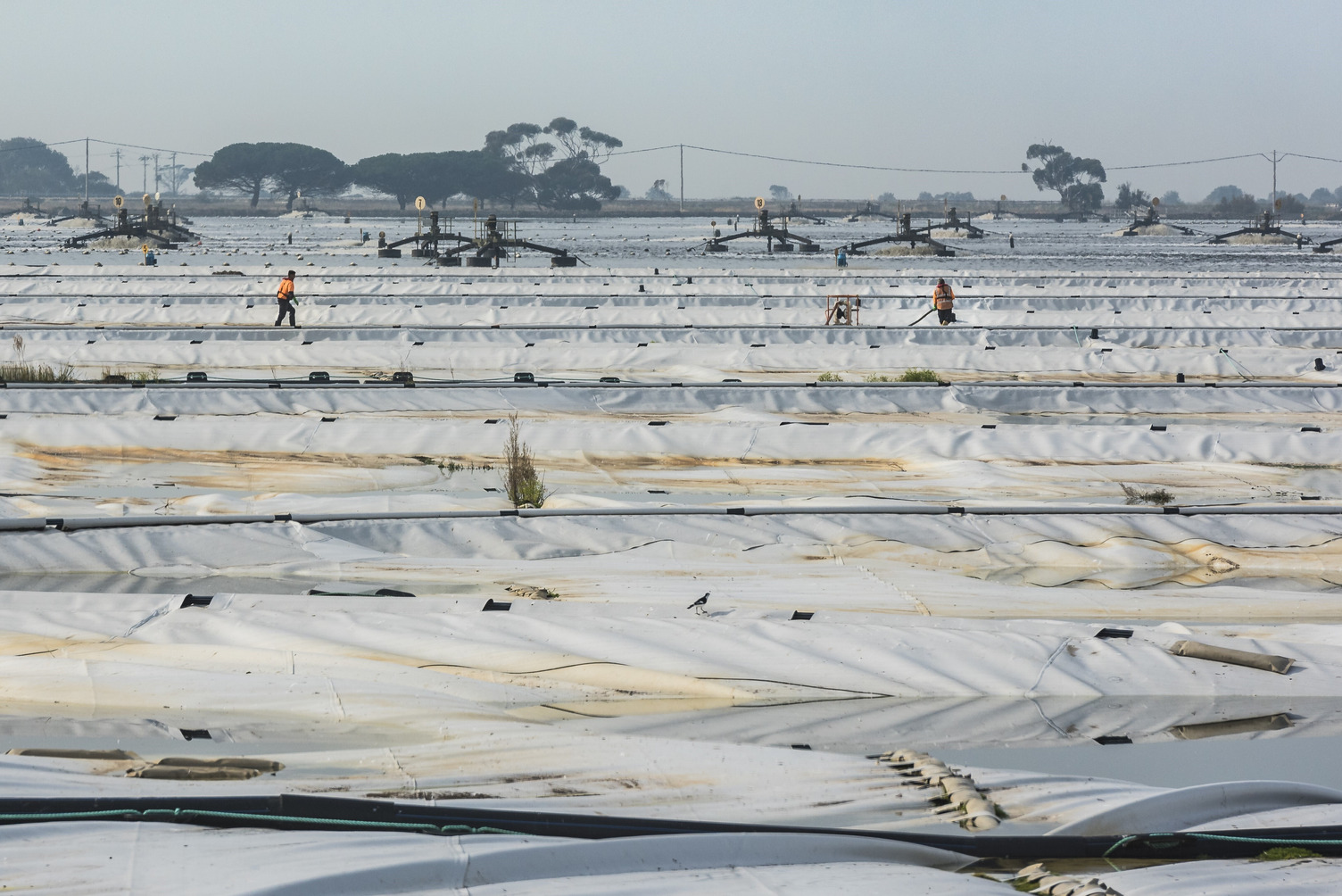 Complete an individual reflection about the Western Treatment Plant using the following sentence stems:
I used to think…
Now, I think…
In the future, I will…
[Speaker Notes: Teaching notes & ideas:

Student responses will vary.]
Curriculum links
Geography: VC2HG10K10, VC2HG10K11, VC2HG10K13, VC2HG10K14, VC2HG10K15, VC2HG10K16
Science: VC2S10H02, VC2S10H03, VC2S10H04, VC2S10U11